Distribusi Engset dan Binomial
Agenda
Distribusi Engset/Binomial
Rumus Engset
Rumus Binomial
Soal-Soal
3
Review Model Trafik
A
Call datang
S
SUMBER
N
DEVICE
Call  yg dibawa
Call ditolak bila N seluruhnya sibuk
S,N =   memakai model poisson
S =  dan N terbatas memakai model Erlang
S≤N , terbatas memakai model binomial/bernouli
S>N , terbatas, memakai model engset
Distribusi Poisson dan Erlang
Distribusi Poisson dan Erlang :
Sumber panggilan tak terhingga  kecepatan datangnya panggilan tetap, tidak bergantung pada kondisi

Distribusi Engset dan Binomial :
Sumber panggilan terbatas  kecepatan datangnya panggilan tidak tetap bergantung pada kondisi sistem
 Makin besar kondisi makin kecil kecepatan datangnya panggilan  berkurangnya sumber panggilan dan kondisi sistem berpengaruh pada kecepatan datanganya panggilan
4
5
Distribusi Poisson
Kondisi sistem :
Kedatangan panggilan acak (random arrival) dan independent satu sama lain
Jumlah sumber panggilan tak terhingga
Laju rata-rata datangnya panggilan konstan (a=l)
Tak tergantung jumlah pendudukan yang sudah ada karena sumber panggilan tak terhingga
Jumlah saluran yang melayani tak terhingga dan merupakan berkas sempurna
Setiap panggilan yang datang selalu dapat dilayani
Pola waktu pendudukan terdistribusi exponensial negatif
Waktu pendudukan rata-rata = h = 1/m
Harga rata-rata trafik sama dengan harga variansinya
6
Distribusi Poisson
Diagram transisi kondisinya :
l
l
l
l
l
0
1
2
n
(n+1)m
3m
nm
m
2m
7
An
A3
An
A2
n!
n!
2!
3!
Distribusi Poisson
Dari persamaan kesetimbangan kita peroleh 

	P(n) =         P(n-1)  =                      P(n-2)=                             P(n-3)  =  …   =          P(0)


Jadi   P(n) =         P(0)

Mencari P(0) :

1 =      P(i) = P(0) { 1 +A +          +            +  …    } =   P(0).eA 


Jadi P(0) = e-A, maka :       P(n) =          e-A        untuk n = 0,1,2,3,…
A
A2
A3
An
n(n-1)
n
n(n-1)(n-2)
n!


i=0
8
Distribusi Erlang
Kondisi sistem :
Kedatangan panggilan acak dan independent satu sama lain
Jumlah sumber panggilan tak terhingga
Laju rata-rata datangnya panggilan konstan (a=l)
Tak tergantung jumlah pendudukan yang sudah ada karena sumber panggilan tak terhingga
Jumlah saluran yang melayani terbatas dan merupakan berkas sempurna
Tidak setiap panggilan yang datang selalu dapat dilayani; panggilan yang datang pada saat semua saluran diduduki akan tidak dapat dilayani; panggilan-panggilan yang tidak dapat dilayani akan dihilangkan (ditolak)  Sistem Rugi
Pola waktu pendudukan terdistribusi exponensial negatif
Waktu pendudukan rata-rata = h = 1/m
9
Distribusi Erlang
l
l
l
l
l
0
1
2
N
N-1
3m
m
2m
(N-1)m
Nm
lP(0) = 1mP(1)
A.P(0) = 1.P(1)
A.P(1) = 2.P(2)
A.P(2) = 3.P(3)
.
.
.
A.P(n-1) = n.P(n)
.
.
.
A.P(N-1) = N.P(N)
10
A2
AN
2!
N!
Distribusi Erlang
An
Sehingga



	
	Untuk n = 0,1,2,3,…, N
P(N) = Probabilitas bahwa semua saluran (di berkas keluar) sibuk; selama waktu ini semua panggilan yang datang ditolak (dihilangkan)
n!
P(n) =
1+A+      + … +
11
A2
AN
2!
N!
Distribusi Erlang (7)
Jadi
AN
N!
P(N) = E1,N(A) = EN(A) = B =
1+A+       + … +
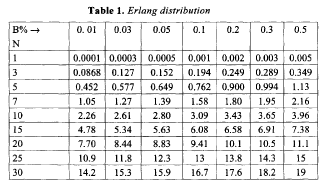 Ditabelkan
12
Distribusi Engset dan Binomial
g
Berkas keluar 
(berkas sempurna)
Berkas masuk
Sumber panggilan (S) terbatas
Jumlah saluran keluar (N) terbatas
Bila S > N, didapat distribusi Engset
Bila S  N, didapat distribusi Binomial
Waktu antara datangnya panggilan untuk setiap satu sumber panggilan yang bebas mempunyai distribusi eksponensial negatif dengan harga rata-rata=1/lp
Laju datanganya panggilan dari satu sumber panggilan yang bebas= lp
Karena jumlah sumber terbatas, maka laju datangnya panggialn rata-rata pada kondisi n = (S-n)lp (ada sejumlah S-n sumber panggilan yang masih bebas).Ini merupakan koefisien kelahiran pada diagram transisi kondisi
Kedatangan panggilan ini dianggap seperti acak (quasi-random input)
13
Distribusi Engset dan Binomial (2)
Diagram transisi kondisi
Slp
(S-1)lp
(S-2)lp
(S-N+2)lp
(S-N+1)lp
0
1
2
N-1
N
3m
m
2m
(N-1)m
Nm
Berakhir pada kondisi N
atau S bila S < N
14
Distribusi Engset dan Binomial (3)
Persamaan kesetimbangan
Persamaan kesetimbangan : (s-n)P(n)=(n+1)µP(n+1)
	Untuk n = 0


	
	Untuk i=1
Untuk i=2
15
Distribusi Engset dan Binomial (4)
Sehingga diperoleh :





Rumus (M) berlaku baik untuk Engset maupun Binomial
Untuk Engset (S > N) dan kondisi akhir = N
Untuk Binomial (S ≤ N) dan kondisi akhir = S
16
Rumus Engset
Rumus Engset (S > N)




P(0) dicari dengan cara :
17
Rumus Engset
Sehingga :






Jika n = N  P(N) merupakan probabilitas semua saluran sibuk (Kongesti waktu) = Probabilitas kondisi N
18
Rumus Engset
Kongesti Panggilan

Jumlah panggilan yang ditolak (dalam 1 Jam) :


Jumlah seluruh panggilan yang datang (dalam 1 jam) :
19
Rumus Engset
Jadi Kongesti panggilan :


	




R(N) = P(N) dengan sumber S-1 (kurang satu dari sumbernya kongesti waktu)
R(N) = Probabilitas (N saluran sibuk|suatu panggilan datang)
20
Rumus Engset
Bila sumber tak berhingga, P(N) = R(N):
Dari persamaan (N) :

	


Dengan S  ∞ dan           tetap = A, maka :
21
Rumus Engset
Dan  :


Sehingga untuk sumber panggilan yang tak terhingga persamaan (N) sama dengan rumus Erlang :

	

   Jadi  P(N) = R(N)
22
Rumus Engset
Dari rumus Engset R(N)  Besarnya A belum terlihat jelas , B (Kongesti Panggilan R(N)) dapat dihitung. A berasal dari sumber panggilan S yang terbatas.
Untuk mencari A:
Asumsi : trafik merata pada semua sumber panggilan S, maka bila 
a=trafik yang ditawarkan per sumber panggilan
A=trafik total dari sumber panggilan yang berjumlah S. Jadi A = aS
p=trafik yang dimuat di berkas keluar yang berasal dari satu sumber panggilan (bagian waktu dimana sumber panggilan termaksud sibuk atau menduduki saluran)
(1-p) = bagian waktu dimana suatu sumber panggilan bebas (dan yang hanya dalam waktu ini saja sumber panggilan termaksud dapat memberikan kecepatan kedatangan panggilan sebesar lp)
23
Rumus Engset
Terdapat hubungan : 
					(P)
	B = kongesti panggilan

Tiap sumber trafik akan memberikan penawaran trafik sebesar :
	

Dari (P) dan (Q) diperoleh :


Dari total trafik sebesar A = aS  a = A/S masukan ke persamaan (R), diperoleh :
24
Rumus Engset
Masukan persamaan ini ke persamaan R(N) maka diperoleh :


	


Perhitungan dilakukan secara iterasi :
A,S,N diketahui , B dapat dihitung (secara iterasi)
A,S,B diketahui , N dapat dihitung (secara iterasi)
	Juga dapat ditabelkan
25
Rumus Engset
Untuk mempermudah biasanya dilakukan perhitungan dengan rumus rekursif Engset sebagai berikut :


	
Dimana :
E(n,s,a) = probabilitas blocking dari n server yang diberikan
a = Trafik yang ditawarkan
s = sumber
â = trafik yang ditawarkan per server yang idle
	
				           dan
26
Contoh Soal
Misalkan trafik yang ditawarkan 1,5 Erlang  pada 3 buah server dengan total terminal data adalah 6 buah, tentukan berapa probabilitas blockingnya.

Jawaban :
	Untuk menyelesaikannya harus dilakukan iterasi dari  n = 0 sampai dengan n = jumlah server
Iterasi I
27
Contoh Soal
Iterasi I
28
Contoh Soal
Iterasi I
	Untuk menentukan apakah 0,089326 betul dilakukan pengujian sbb :

	

	
		nilai a = 1,53425 masih jauh dari nilai yang seharusnya yaitu a = 1,5
		karena itu harus dilakukan iterasi berikutnya.

Iterasi II
29
Contoh Soal
Iterasi II
30
Contoh Soal
Iterasi II
	Untuk menentukan apakah 0,084678 betul dilakukan pengujian sbb :

	

	
		nilai a = 1,49827 masih jauh dari nilai yang seharusnya yaitu a = 1,5
		karena itu harus dilakukan iterasi berikutnya.

Iterasi III
31
Contoh Soal
Iterasi II
32
Contoh Soal
Iterasi III
	Untuk menentukan apakah 0,084678 betul dilakukan pengujian sbb :

	

	
		nilai a = 1,50086 sudah mendekati nilai a = 1,5, karenanya dapat 	dianggap nilai tersebut sudah benar.
		
		Jadi probabilitas blocking dengan 3 server, 6 terminal komputer dan 	intensitas trafik 1,5 Erlang adalah 8,5 %
33
Rumus Binomial
Dalam hal S ≤ N maka tidak akan ada trafik yang hilang
Dengan S ≤ N berarti kondisi akhir hanya sampai S, sehingga  persamaan (N) menjadi :
34
Rumus Binomial
Dimana : 



Jadi persamaan (N) tersebut dianggap merupakan persamaan umum  dapat menjadi persamaan erlang, Engset maupun Binomial bergantung besarnya S
Ringkasan
Distribusi Poisson 
	Sumber panggilan  S  ∞ dan berkas keluar N  ∞
	Distribusi waktu antara kedatangan panggilan : eksponensial negatif
	Laju kedatangan panggilan tak tergantung kondisi
35
Ringkasan
Distribusi Erlang
	Sumber panggilan  S∞ dan berkas keluar N  terbatas
	Distribusi waktu antara kedatangan panggilan : eksponensial negatif
	Laju kedatangan panggilan tak tergantung kondisi
36
Ringkasan
Distribusi Engset
	Sumber panggilan  Sterbatas dan berkas keluar N terbatas dan S > N
	Distribusi waktu antara kedatangan panggilan dari setiap sumber panggilan bebas : eksponensial negatif
	Laju kedatangan panggilan bergantung kondisi
37
Ringkasan
Distribusi Binomial
	Sumber panggilan  S  terbatas dan berkas keluar Nterbatas dan S ≤ N
	Distribusi waktu antara kedatangan panggilan dari setiap sumber panggilan beabs : eksponensial negatif
	Laju kedatangan panggilan bergantung kondisi
38
Contoh Soal
Bagaimana bila suatu sistem yang seharusnya dihitung dengan rumus Engset tetapi dihitung dengan rumus Erlang dan sebaliknya	
Tabel dari Siemen dan Ericsson
Rumus Engset  Erlang : saluran yang lebih besar dari yang sebenarnya
Rumus Erlang  Engset : B yang lebih kecil dari yang diinginkan semula,  
                                           mis B < 1%
39
Terima kasih …..